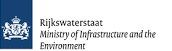 Navigation information Port of RotterdamDevelopment of HF radar and 3D Model 2015- 2018
Rinus Schroevers,  Martin Verlaan, Firmijn Zijl - Deltares
Mando de Jong, Peter Verburgh	- Rijkswaterstaat
September 26 2017
Our workspace
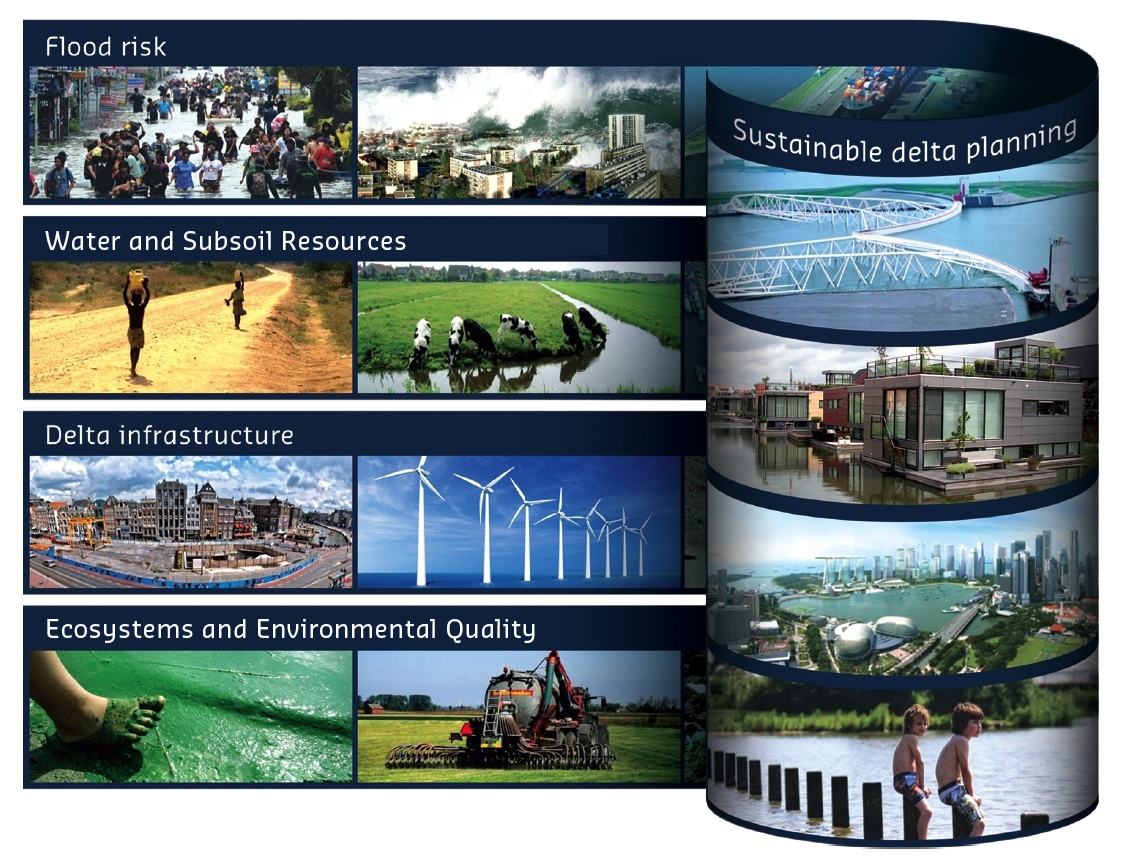 Delft-FEWS forecasting in over 40 countries
[Speaker Notes: Delft-FEWS, het data-integratieplatform van Deltares voor voorspellingen en dagelijks waterbeheer, wordt inmiddels in 41 landen gebruikt (november 2015). Met Delft-FEWS kunnen waterbeheerders tijdig maatregelen nemen waardoor de schade door hoogwater en droogte kan worden beperkt. Gebruikers van Delft-FEWS communiceren sinds een aantal jaar met elkaar via een speciale community portal (www.delft-fews.nl).]
Currents and waves forecasting
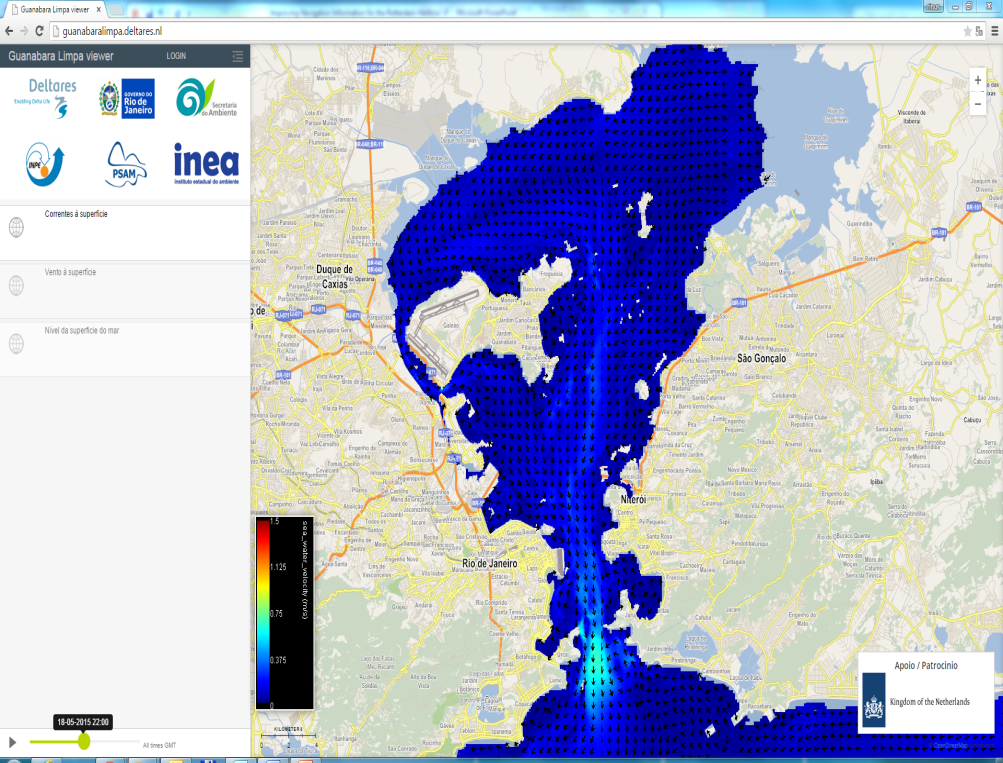 Abu Dhabi Ocean Observing System

Classic nested forecasting system
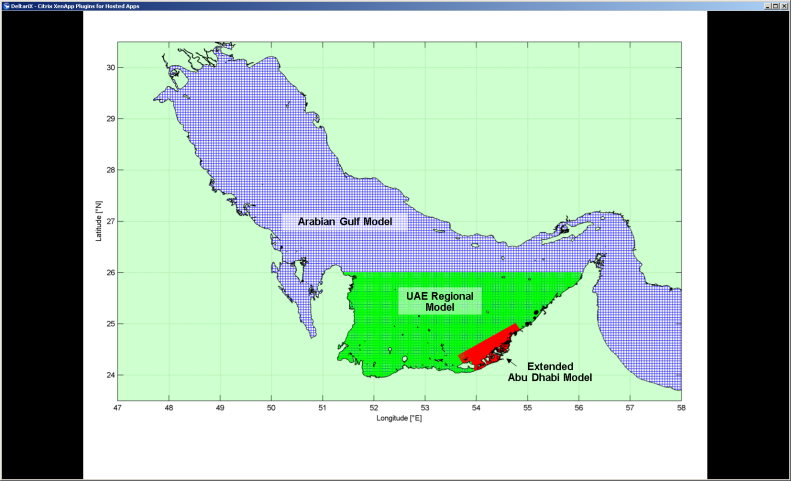 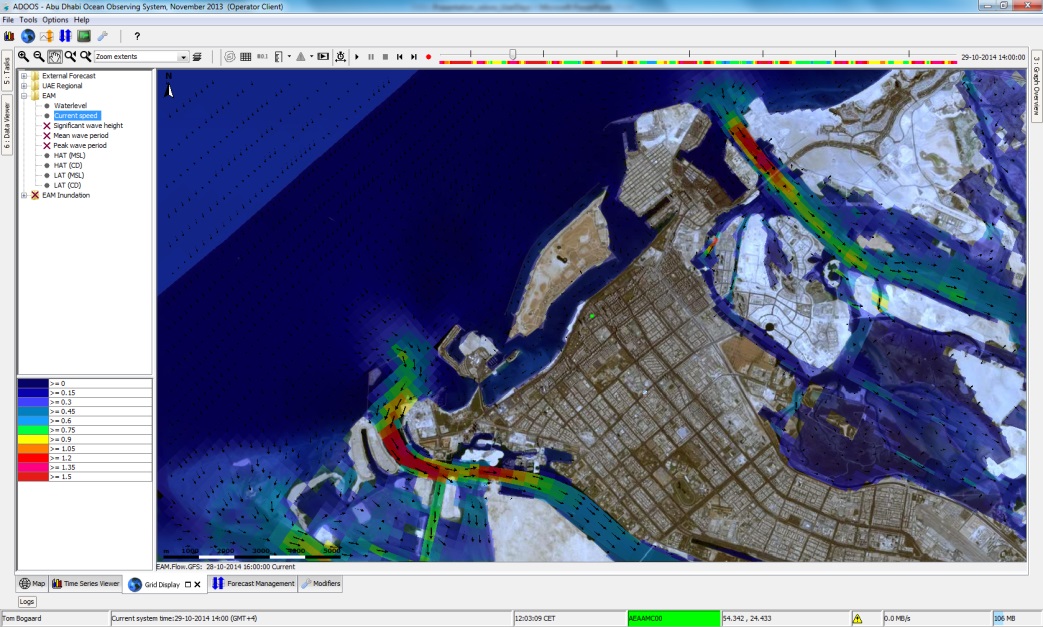 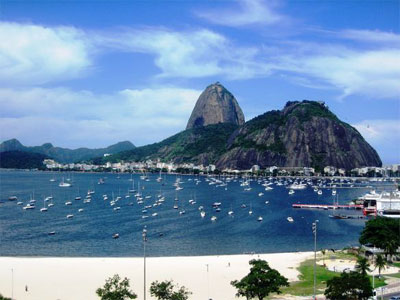 Rio de Janeiro
2016 Olympics

Pre event clean-up
Sailing predictions
March 3 2015
[Speaker Notes: http://guanabaralimpa.deltares.nl/]
The port of Rotterdam
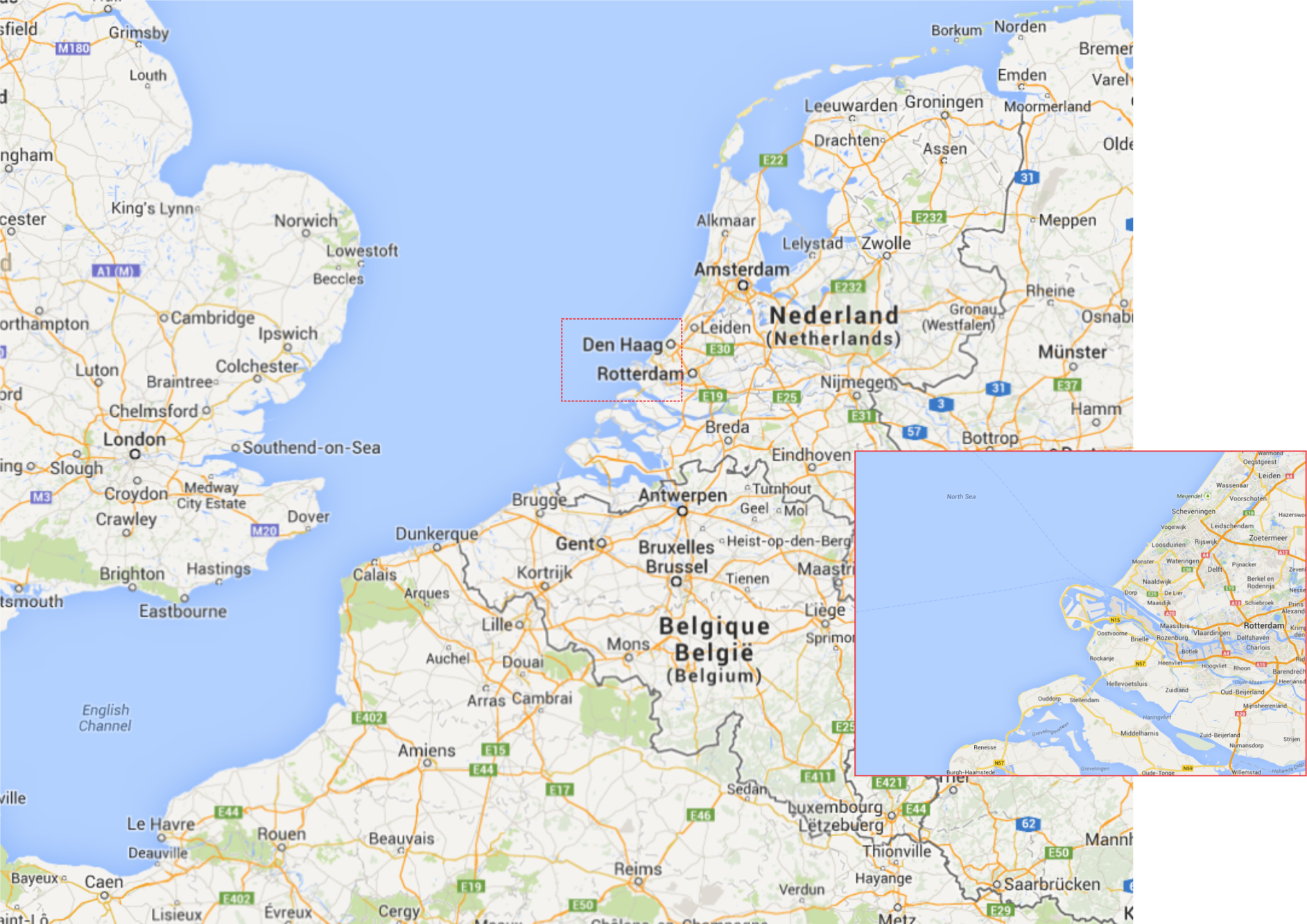 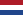 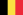 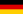 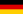 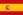 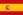 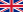 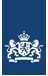 95.000 movements of sea going vessels p/y
400.000 movements of inland freighters p/y
March 3 2015
Access to the port Rotterdam: pilots perspective
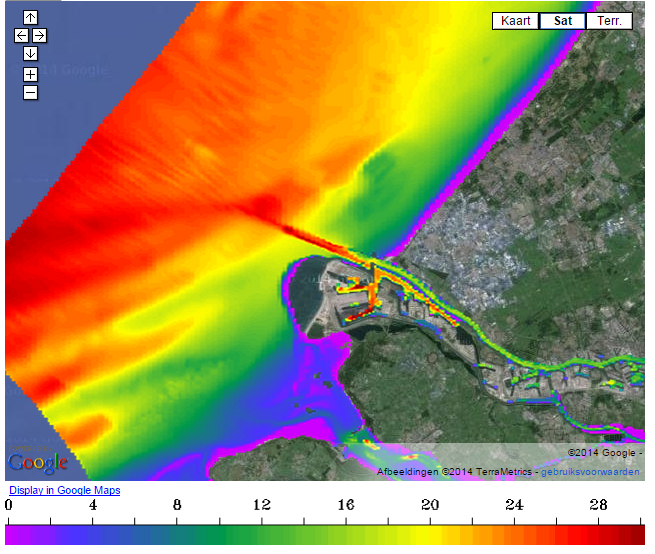 Euro and Maas channel depth 24 m.
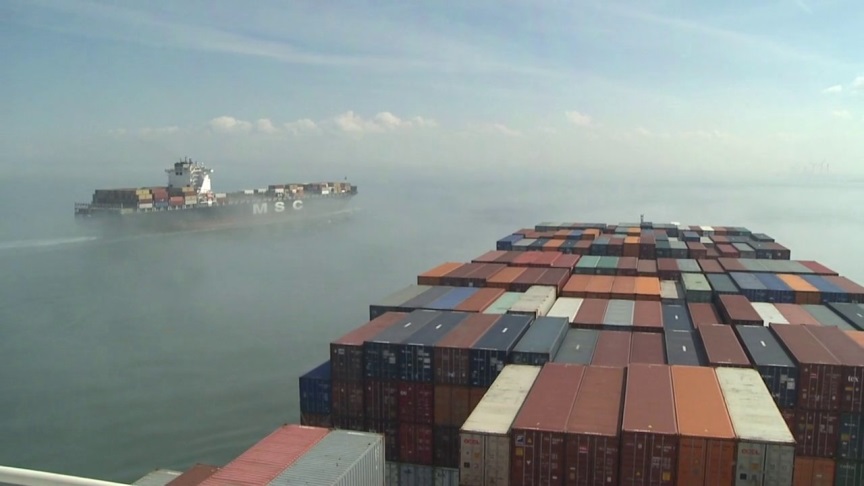 Tide
Swell
Cross currents
Ship specifications
time window
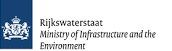 March 3 2015
Hydrodynamics at the mouth of river Rhine
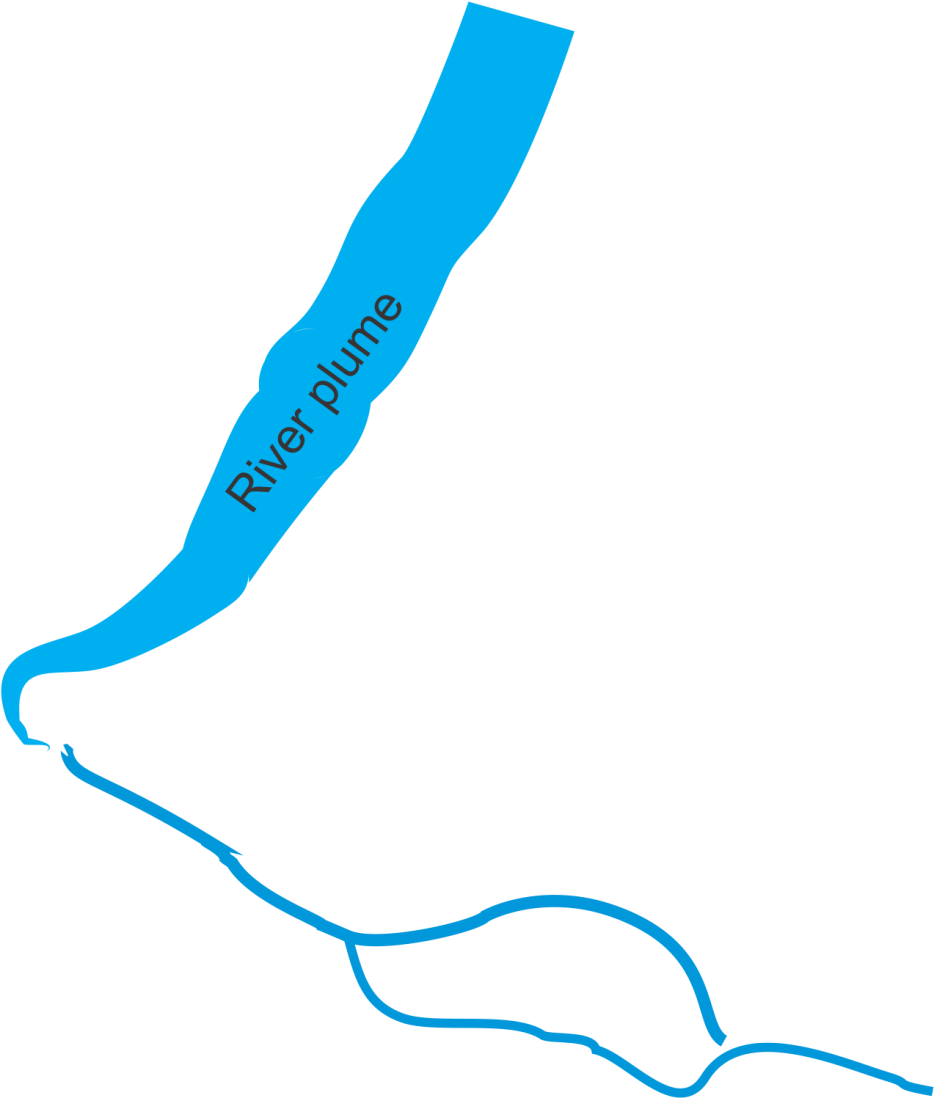 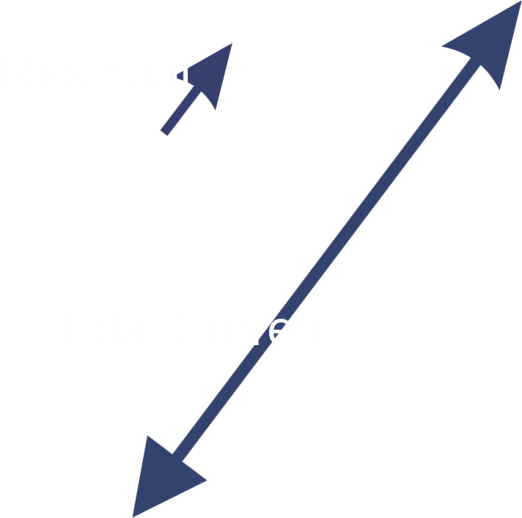 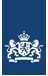 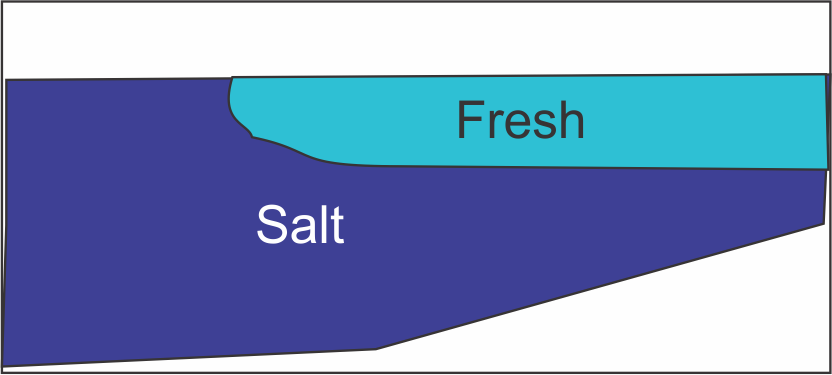 March 3 2015
Complex salinity and current structures
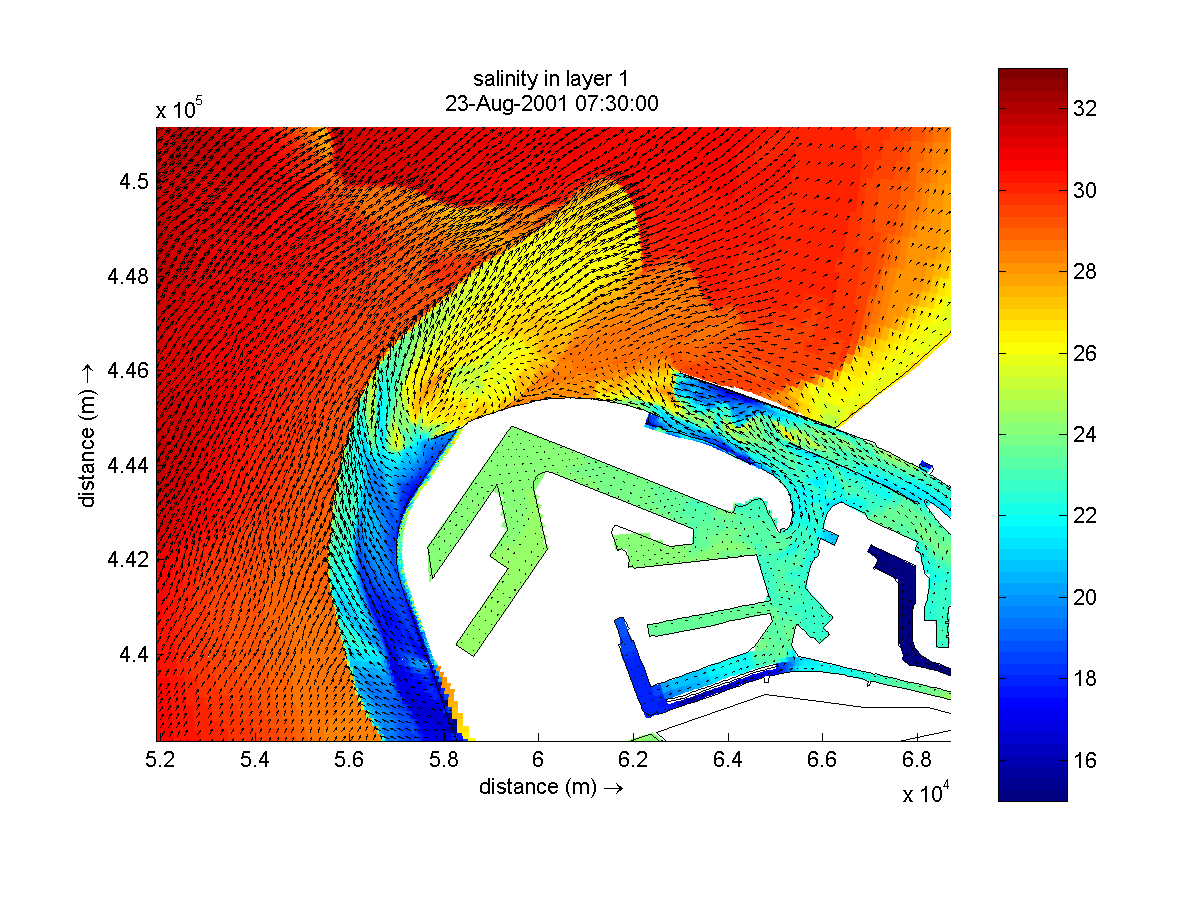 March 3 2015
Seaward extension of Port 2011
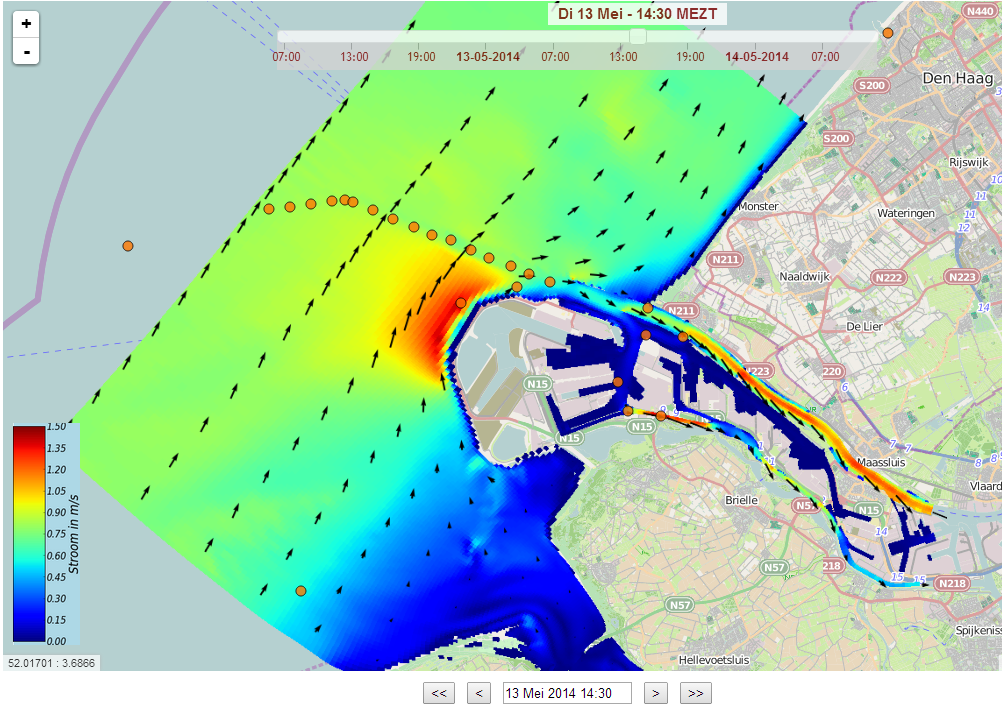 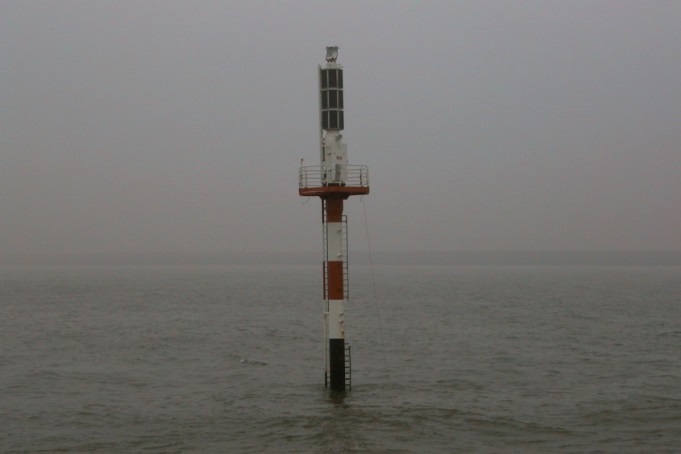 Pole with ADCP’s
(end of life)
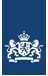 2D hydrodynamic forecast model   depth averaged currents
March 3 2015
Proposal 2013: 3D forecast & HF radar
Water levels
HF radar
Surface currents
Assimilation
3D model
Forecast
3D model
hind cast
Initials conditions
3D currents for the whole area
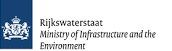 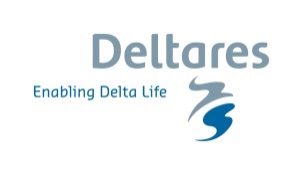 Functional specs HF radar
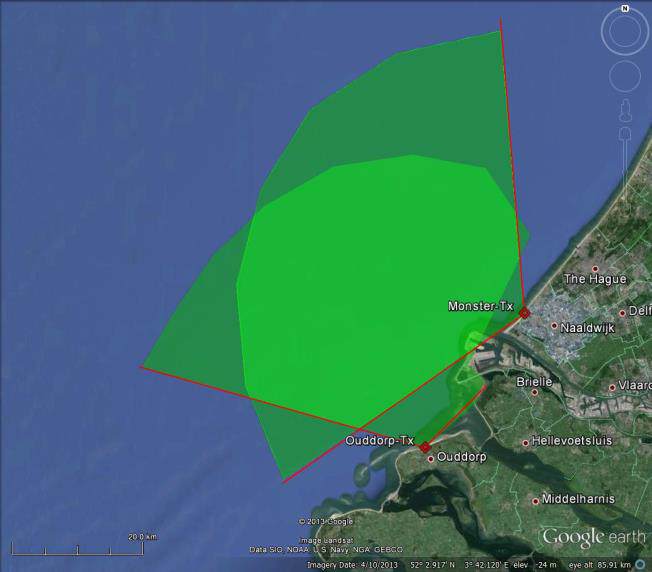 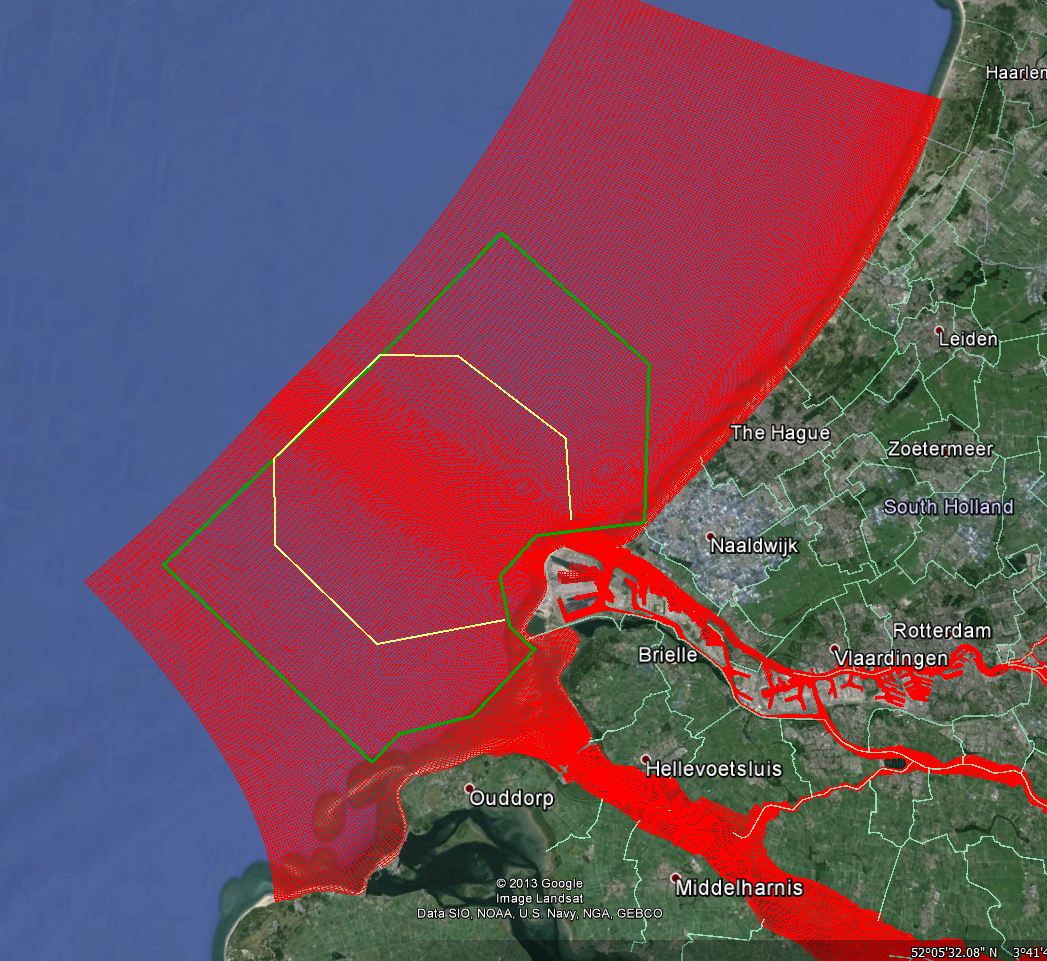 2 WERA arrays
Area of interest
	A: vectors
	A+B: radials

Representative depth:
	0.7 m
Spatial resolution
	around 1 km
Maximum uncertainty
	20 cm/s in 30 min.
Data availability 
	Average 95% 
	up to Hs 5 m
Time resolution 
	30 minutes
B
A
B
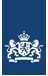 HF radar & 2D model
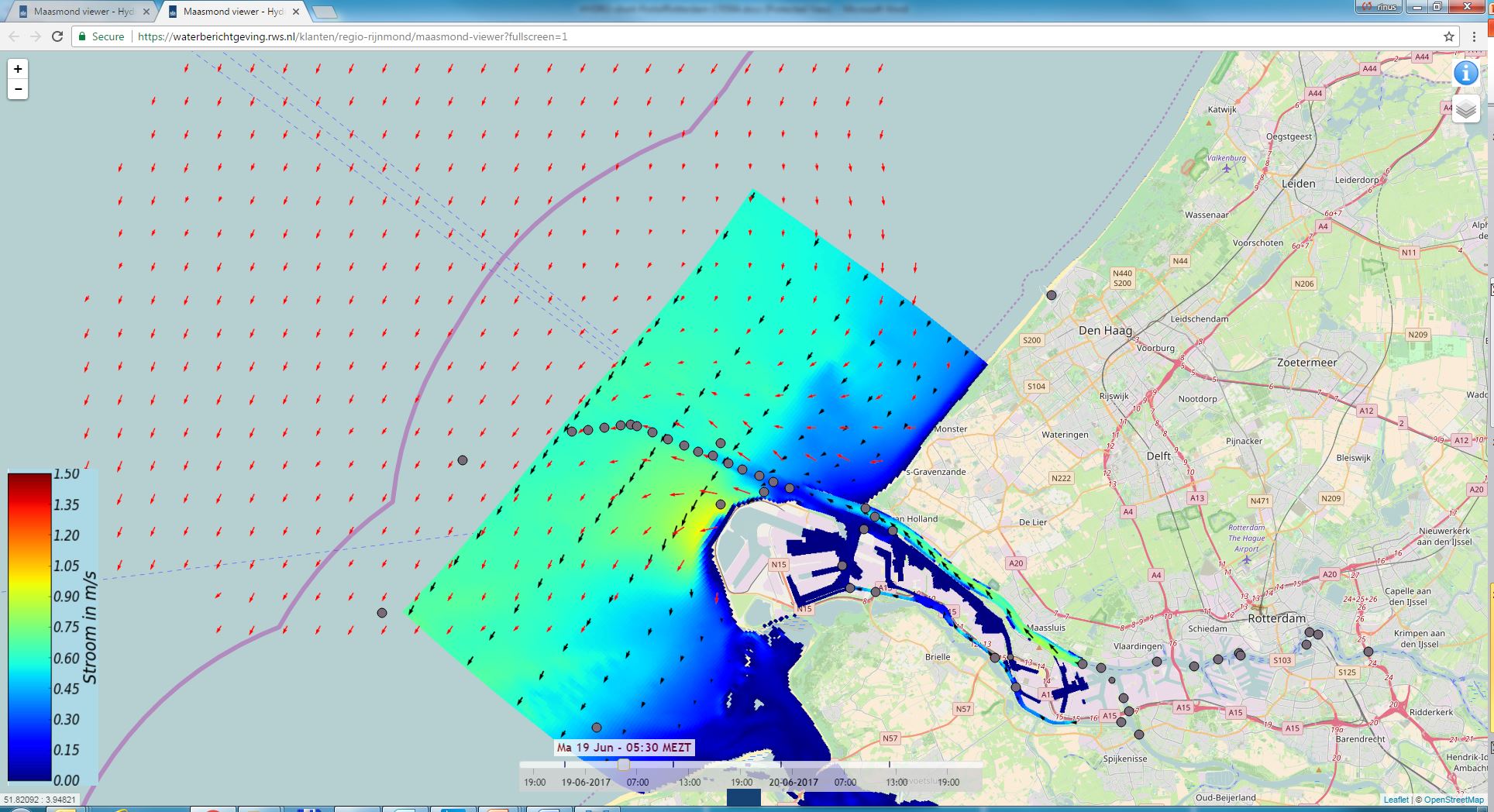 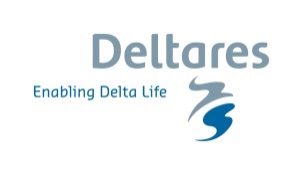 [Speaker Notes: This is on –line infromation for all to see and use]
How to validate?
Surface floats 		 shipping lane
ADCP on bottom or buoy	 no surface measurement
Ship based ADCP data 	 no surface measurement
...
Get creative
Direct comparisson
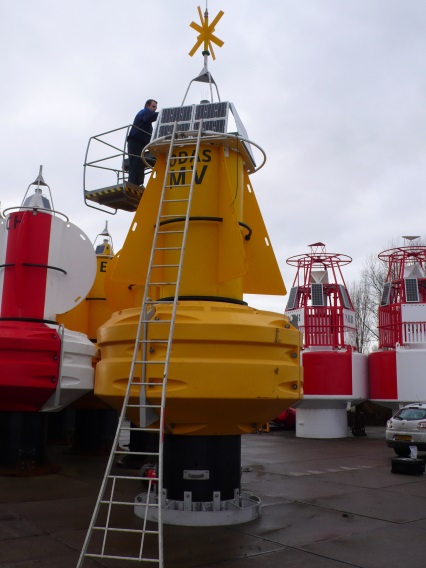 March 3 2015
Tidal components analysis, Herron et al. 2016
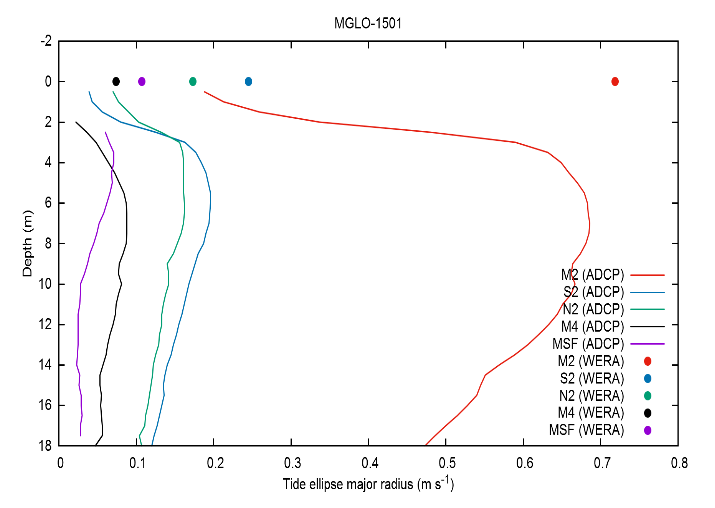 Satellite images
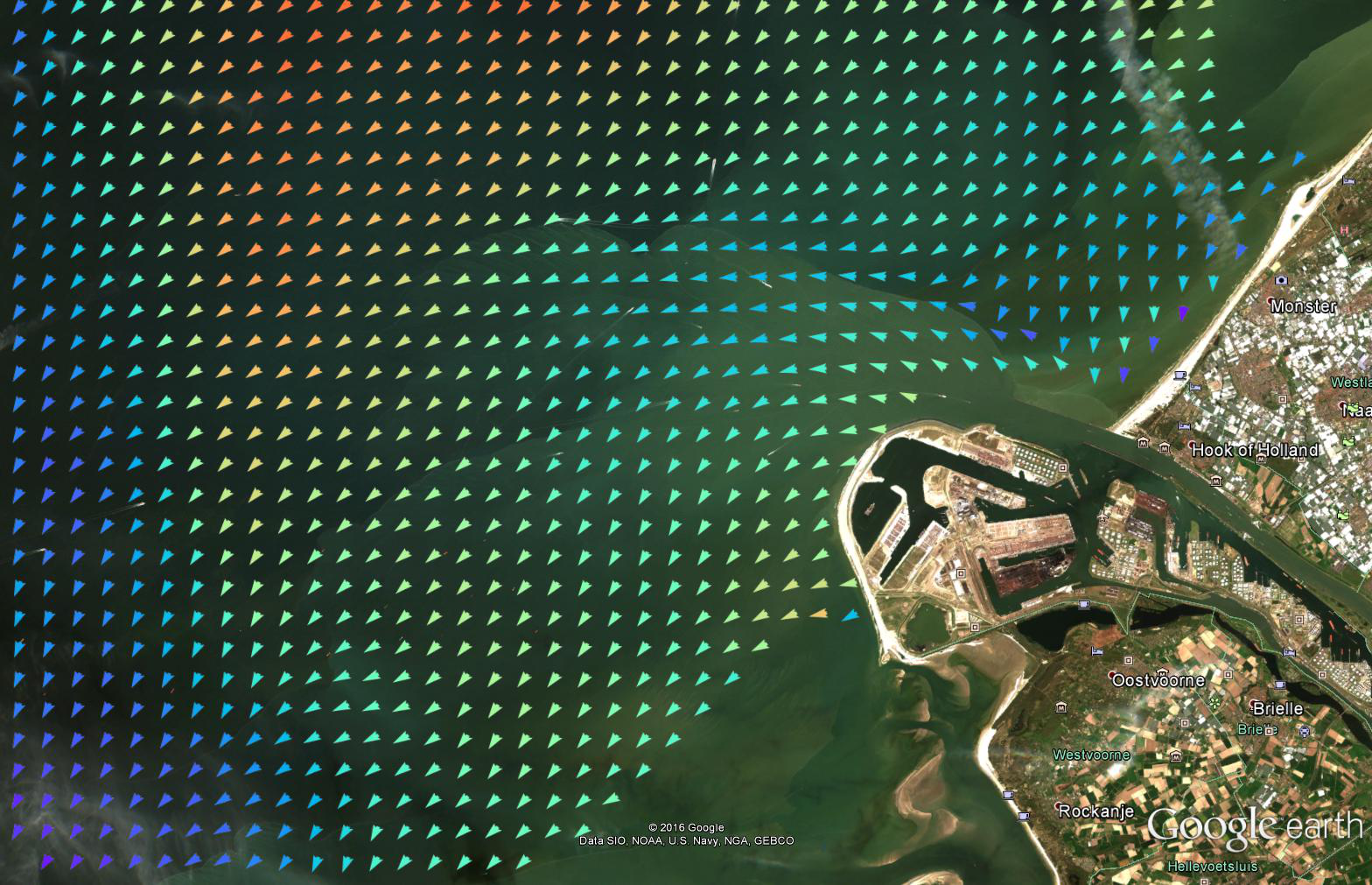 Present status and planning
2013
Proposal for new measurement equipment and 3D model development 
2014
Two ADCP buoys installed / HF radar contract awarded
2015
HF radars operational mid 2015
2016
Trials with existing 3D model – not satisfactory
Development new 3D DFLOW FM North Sea model
2017
3D DFLOW FM North Sea model operational
2018
Validation measurments
Start with new 3D DFLOW FM local model
HF radar Data assimilation trials
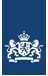 March 3 2015
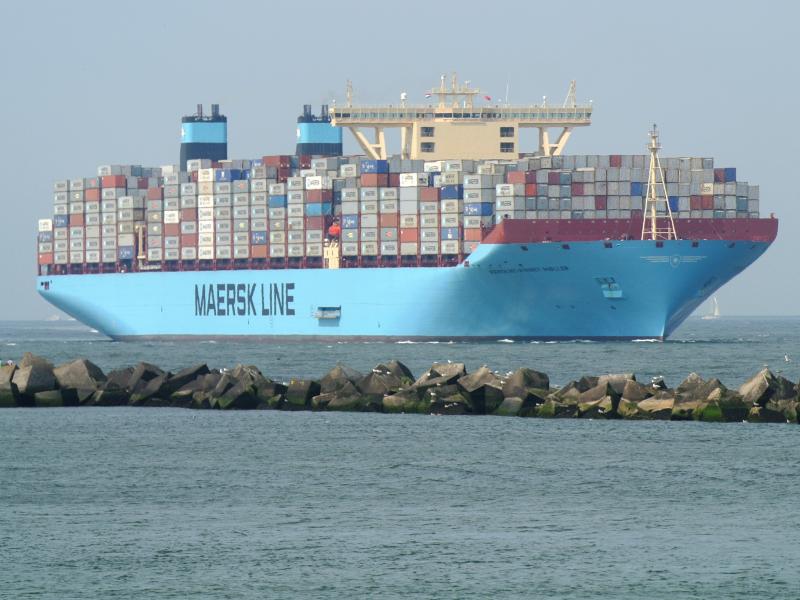 Thank You
March 3 2015